City of Springfield
Department of Health and Human Services
Neighborhood Council COVID-19 Update
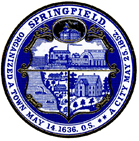 October 14, 2020
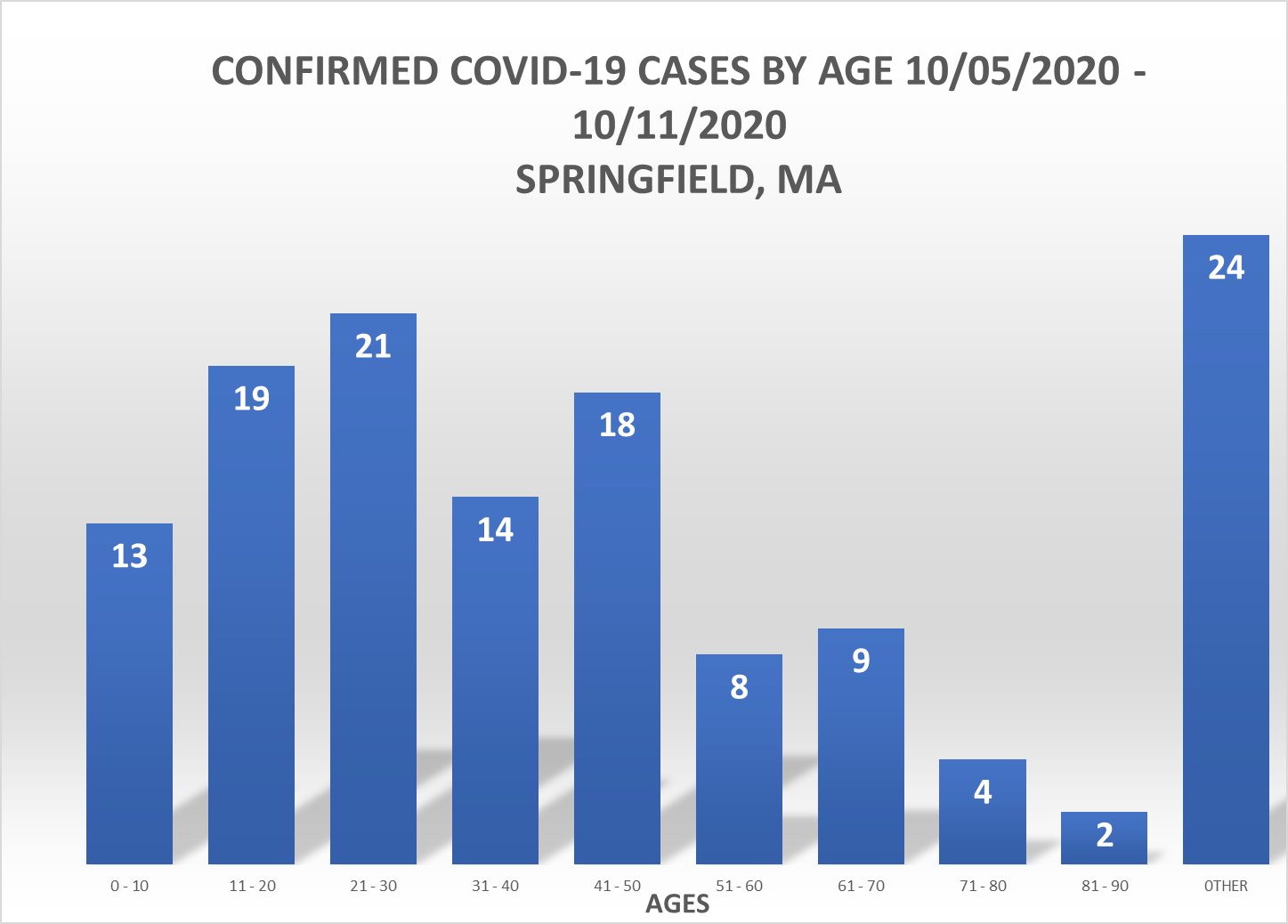 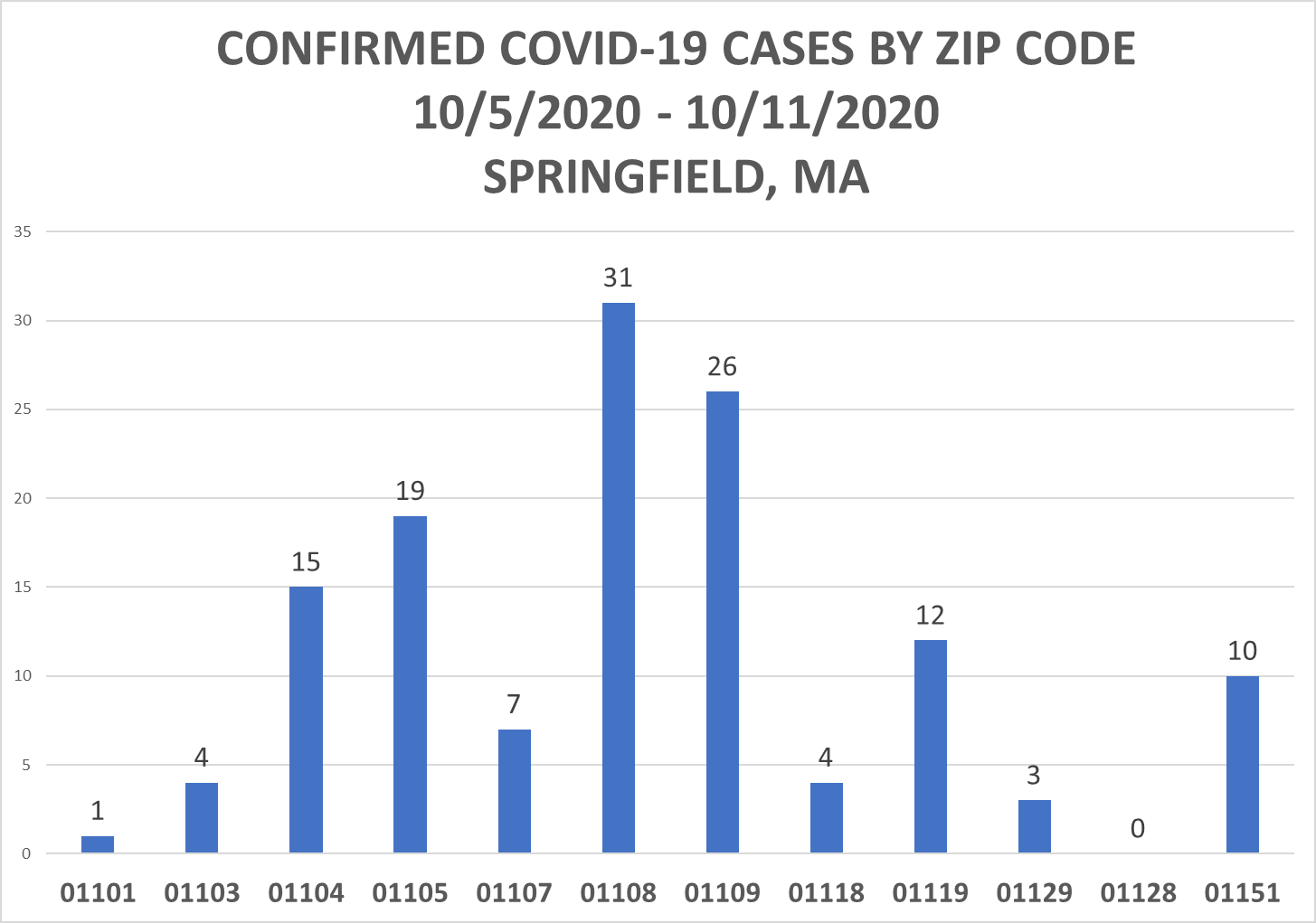 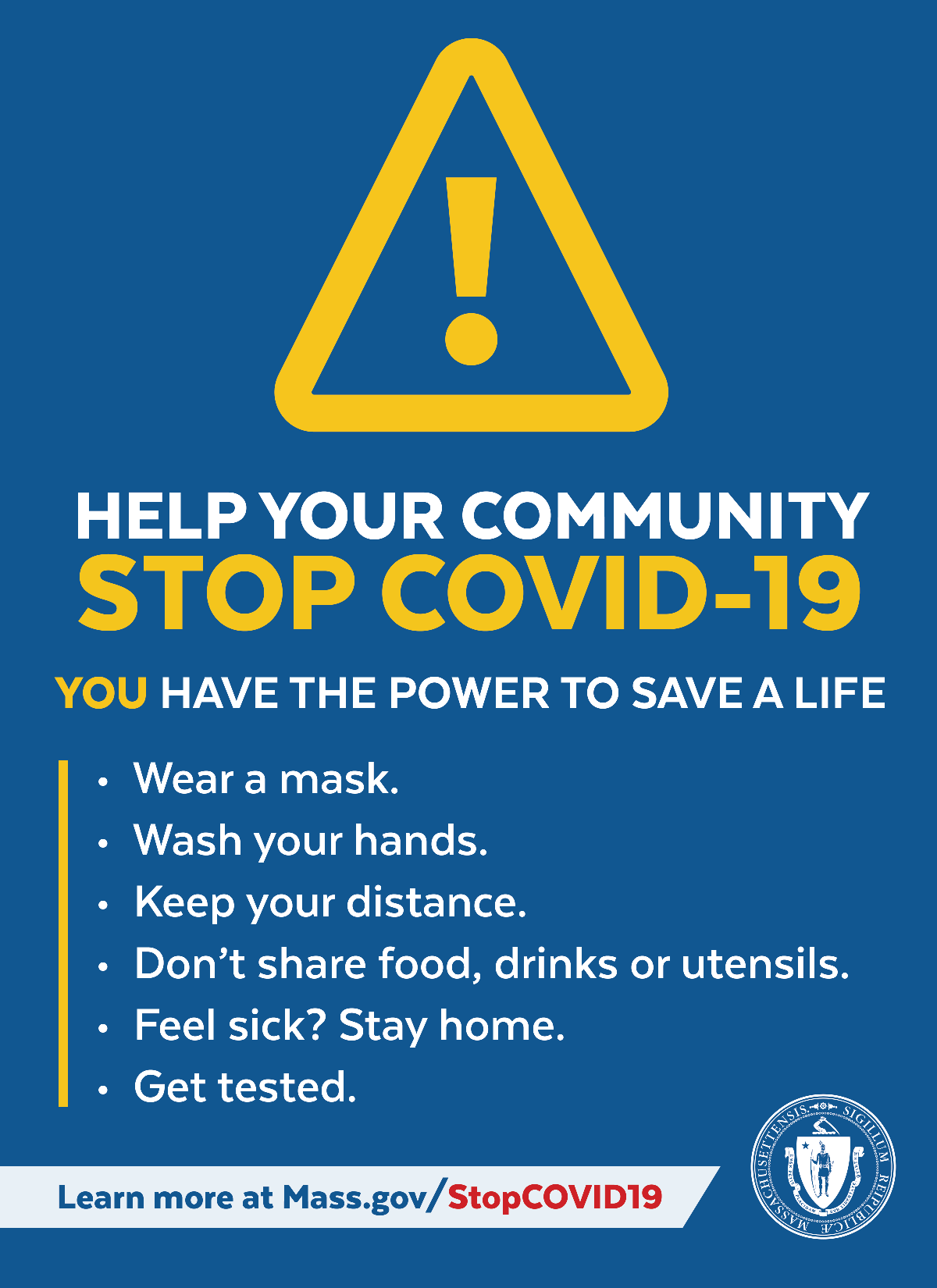 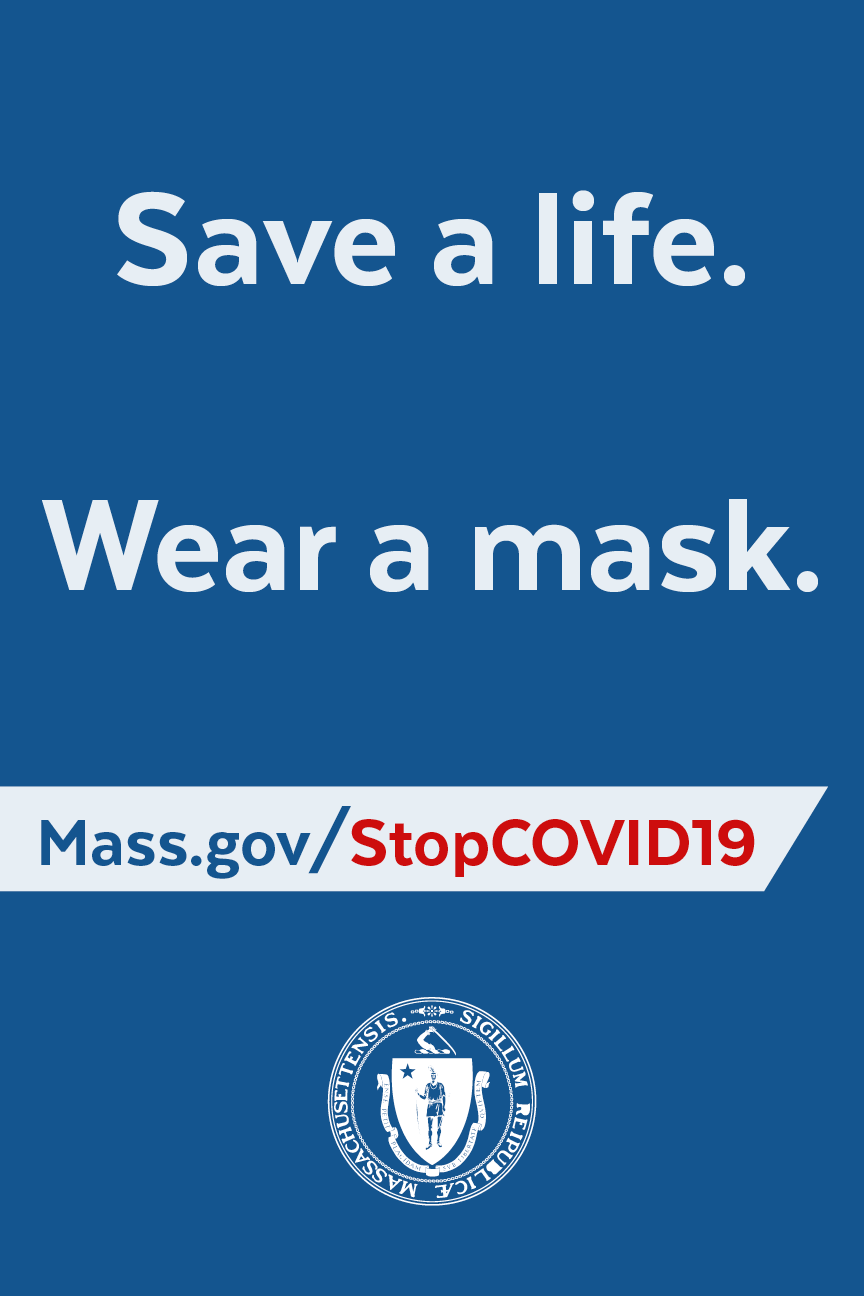 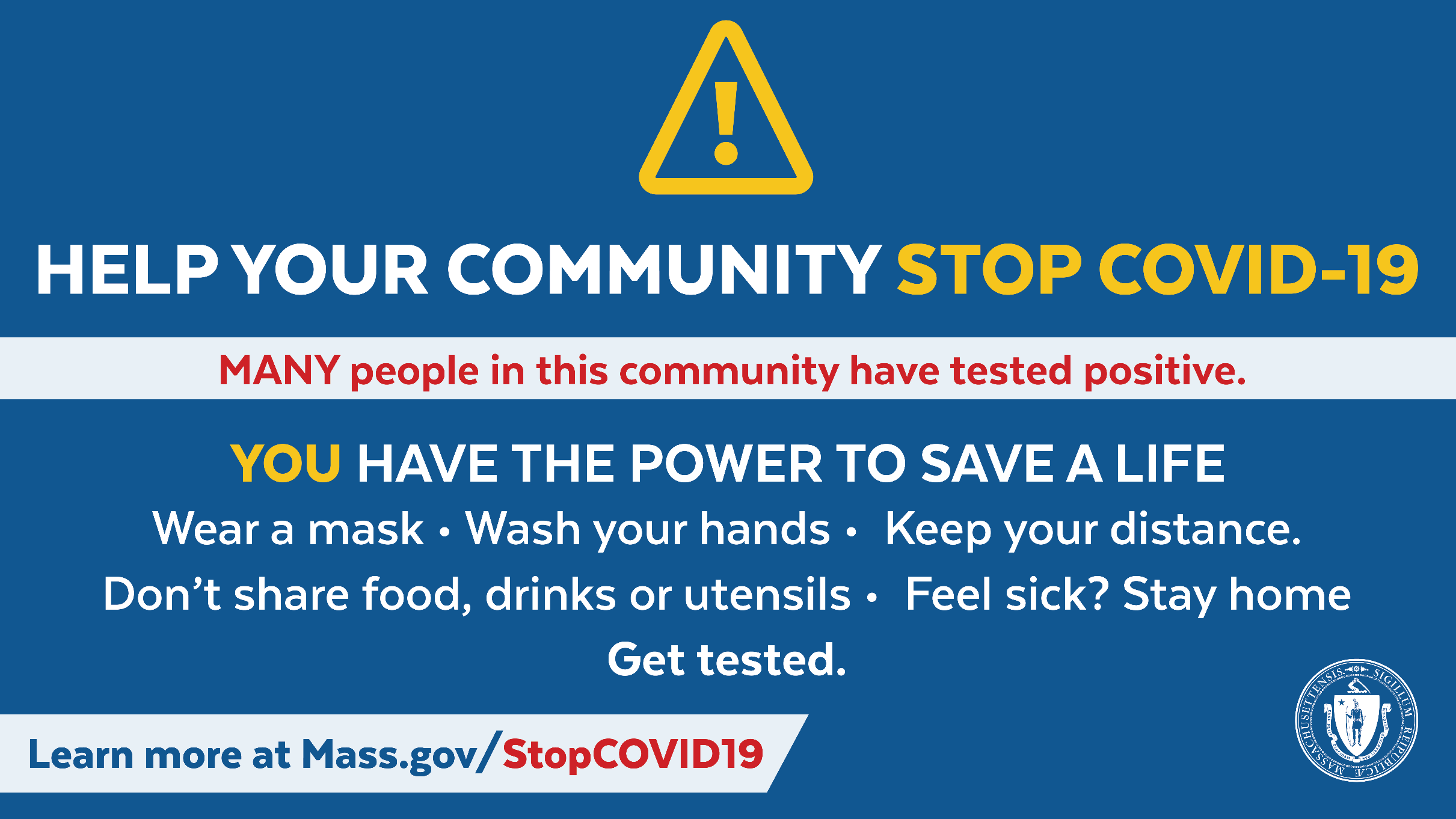